Título noticia
Aquí se escribe el texto explicativo de la noticia. 
A la derecha el código QR del enlace en el que se amplíe la noticia.
Opcionalmente alguna pequeña imagen pero dejando espacio en la parte de abajo
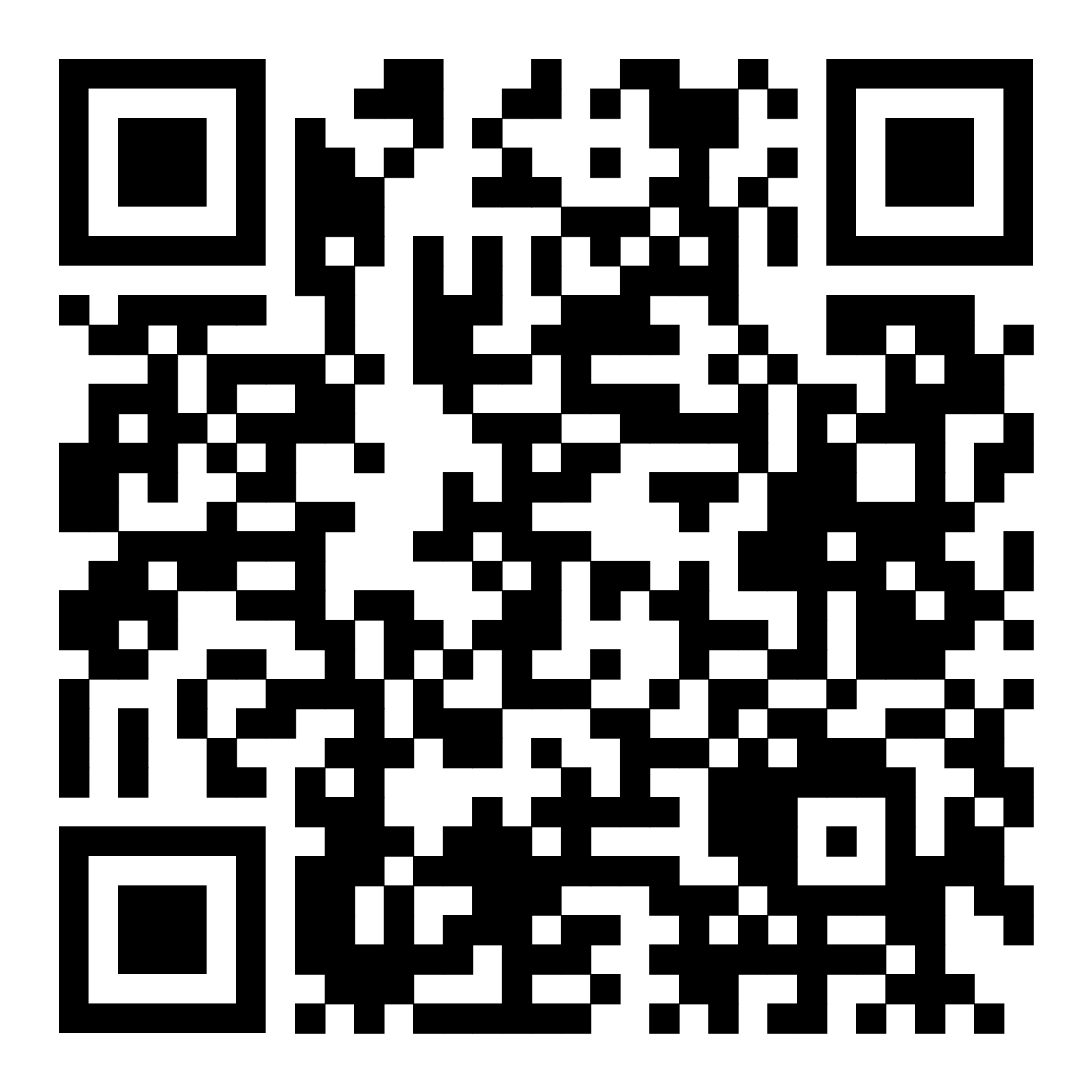 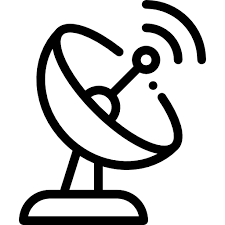 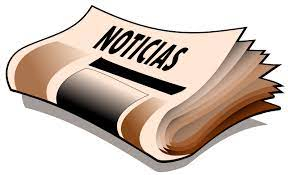 [Speaker Notes: Plantilla de noticia. El código QR se puede obtener de Internet. Por ejemplo: https://www.codigos-qr.com/generador-de-codigos-qr/]
CurSos teleco-extra
¿Quieres aprender IOT, Ciberseguridad Linux o Python? 
 

Completa tu formación de forma gratuita por ser alumno ETSIT
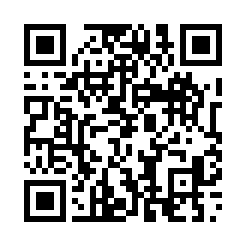 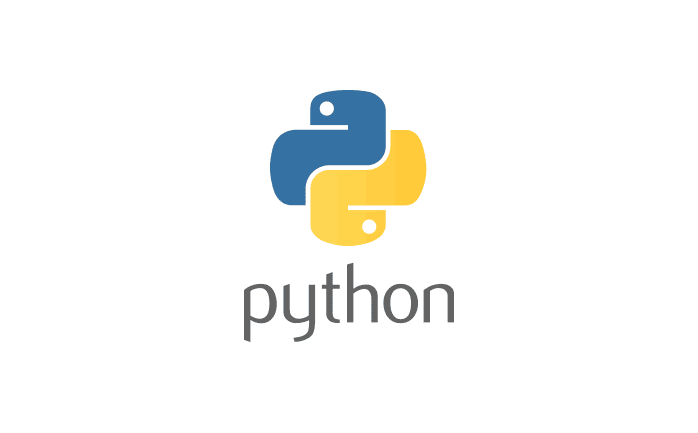 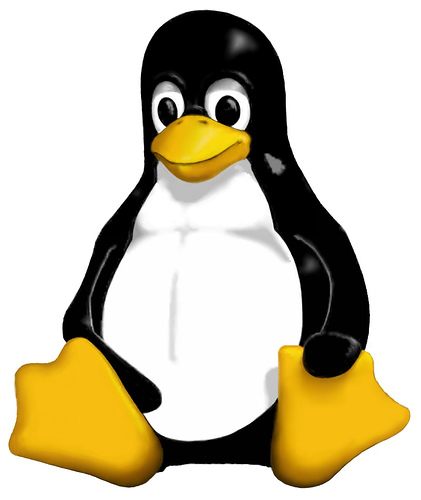 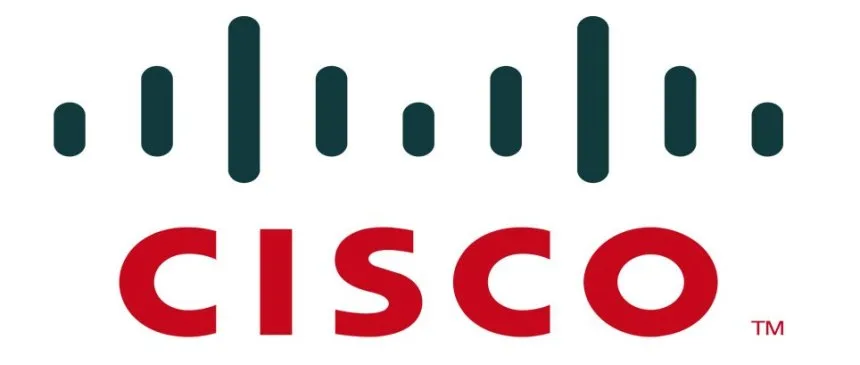 [Speaker Notes: Ejemplo real de noticia.]